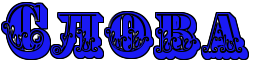 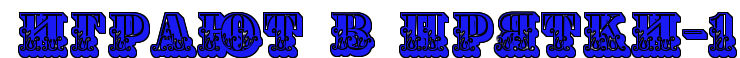 ДИДАКТИЧЕСКАЯ ИГРА
Обучение грамоте, 1 класс
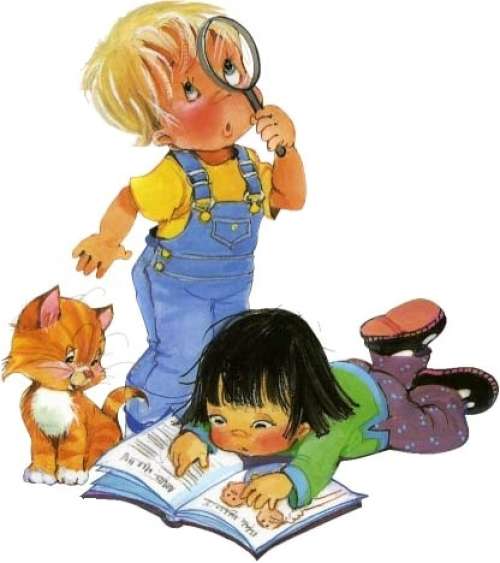 Автор: Кулакова Наталья Ивановна,
учитель начальных классов
государственного учреждения образования
«Средняя школа № 26 г.Гродно»
2016 год
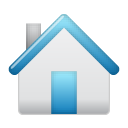 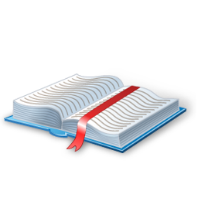 Дорогие ребята!
Внимательно посмотрите на звуковую схему и
помогите нам найти подходящие к ней слова,  которые спрятались в рядах букв. 
Знайте, что слова могут ломаться в любом направлении (кроме диагонального), но не пересекаются. Каждая буква может быть использована только в одном слове.
Желаем удачи!
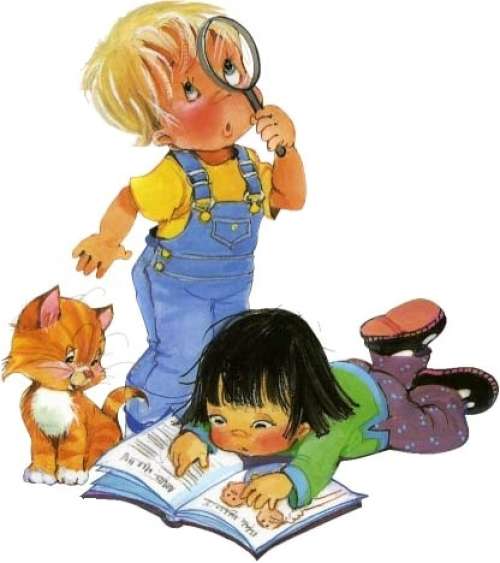 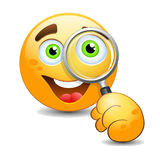 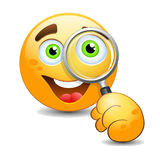 ИГРА 1
ИГРА 2
М
Д
И
В
Л
Ф
С
И
Е
О
П
А
И
Д
Ш
Р
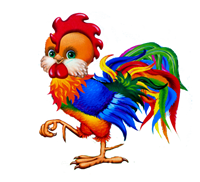 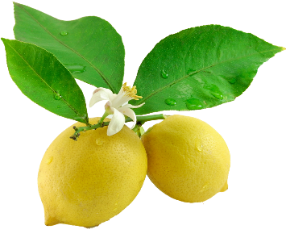 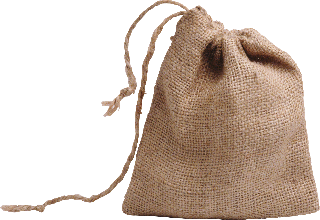 У
Х
Н
М
П
Е
Т
Ш
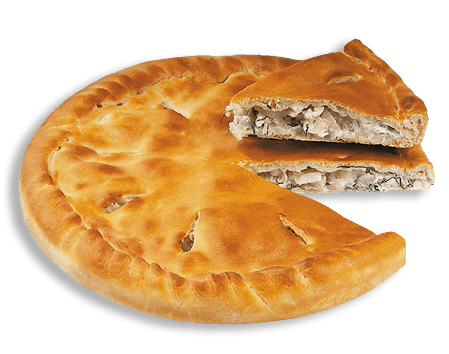 О
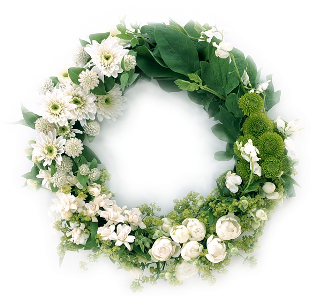 Р
Г
О
О
Й
П
И
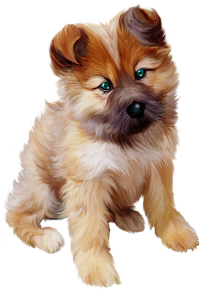 Н
Я
У
Н
К
С
О
К
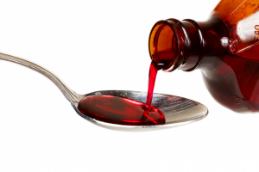 П
Н
О
К
В
Е
Щ
Е
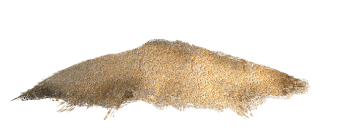 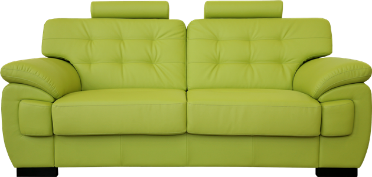 К
Д
Ч
В
Е
Н
О
Ж
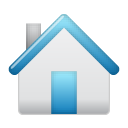 В
А
C
Ю
Б
И
Л
К
В
А
З
Ч
Е
Е
Т
Х
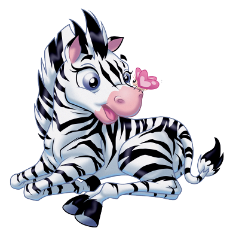 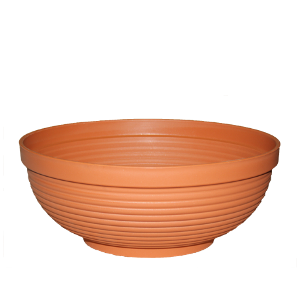 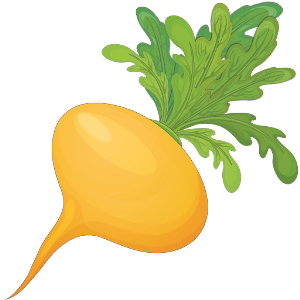 К
Е
А
Л
Ф
К
А
М
М
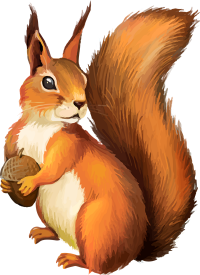 Б
П
Ш
К
И
М
Р
Е
И
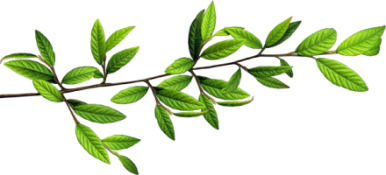 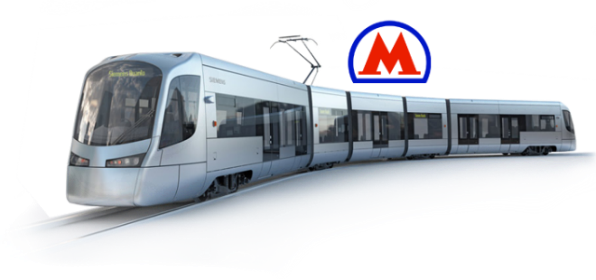 Р
Т
К
А
Е
П
Я
С
С
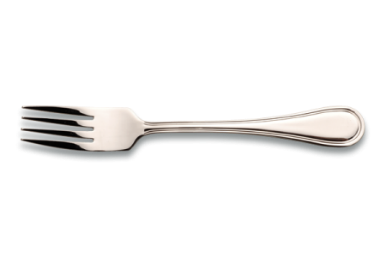 К
Н
А
А
Г
Т
Ы
Ж
К
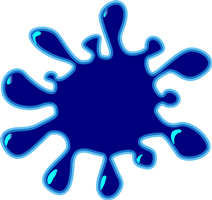 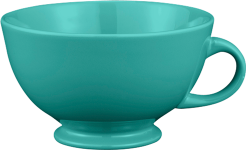 А
Ц
О
Щ
У
А
Р
О
Ь
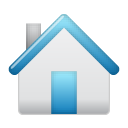 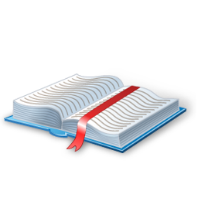 Петух                         Репка                     
Лимон                        Чашка
Мешок                       Миска
Венок                         Пятно
Пирог                         Метро
Щенок                        Ветка
Сироп                        Зебра
Песок                        Белка
Диван                        Вилка
Генератор надписей
Исследователи
Смайлик с лупой